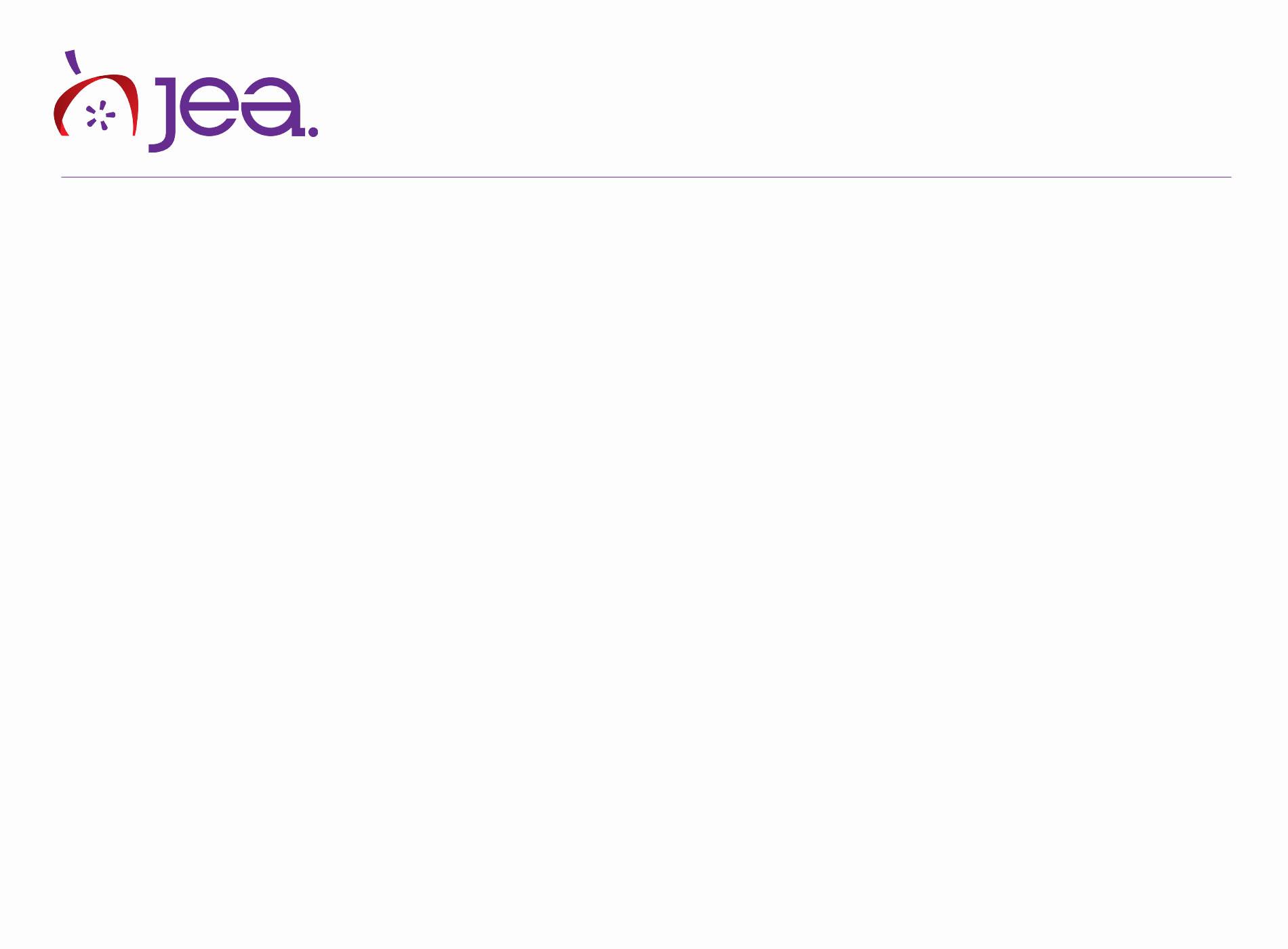 Alternative
Story Forms
Design
by definition
Alternative story forms break down information by category rather than presenting it in inverted pyramid format.
Use smaller chunks of information combined with visuals for a reader-friendly approach.
Infographics (addressed in the previous lesson) are one type of alternative story form. Many other types exist, as you’ll see today.
also known as
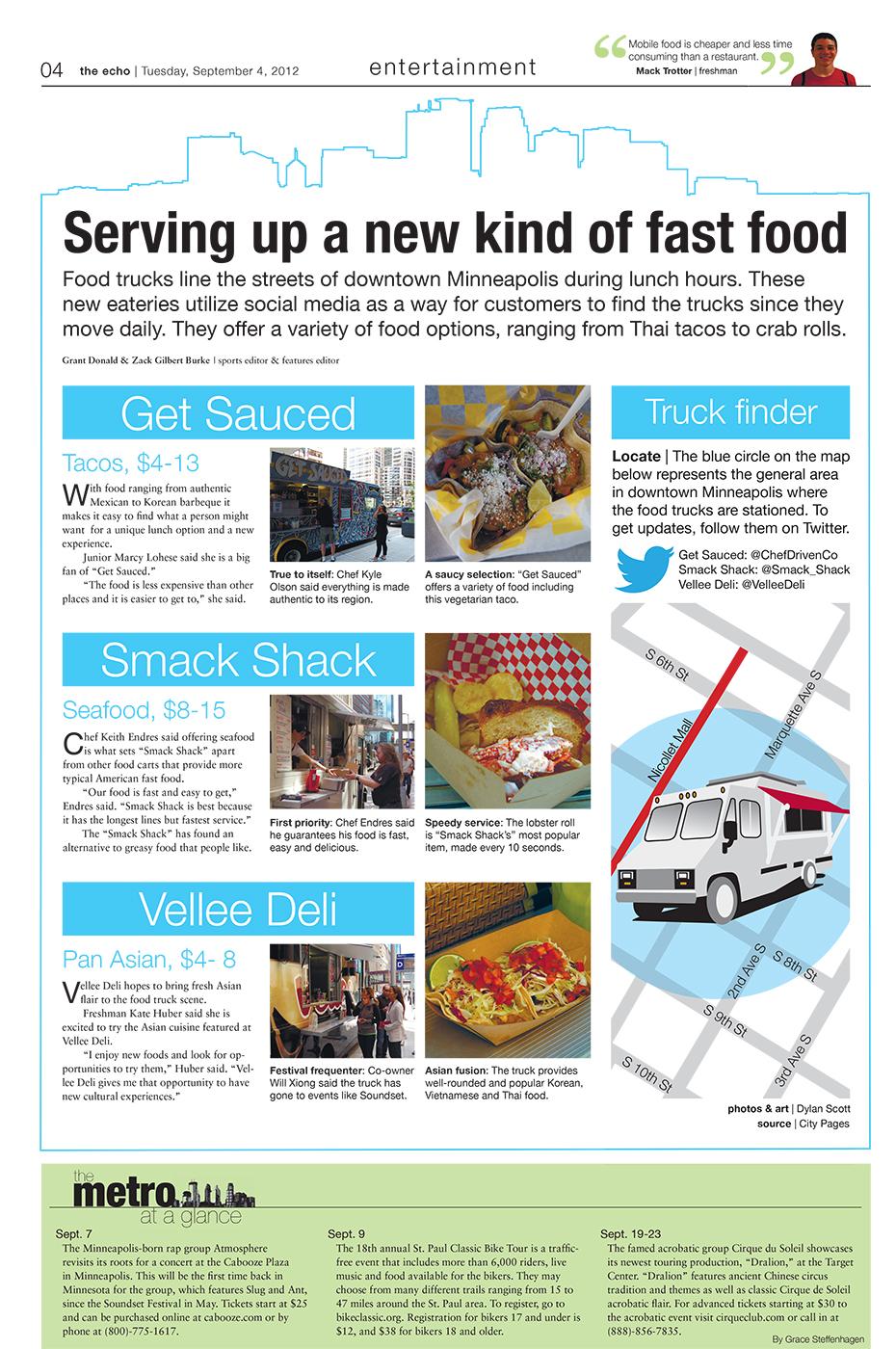 alts
sidebars
quick-reads
non-narratives
charticles
The Echo; St. Louis Park (Minn.) High School
list
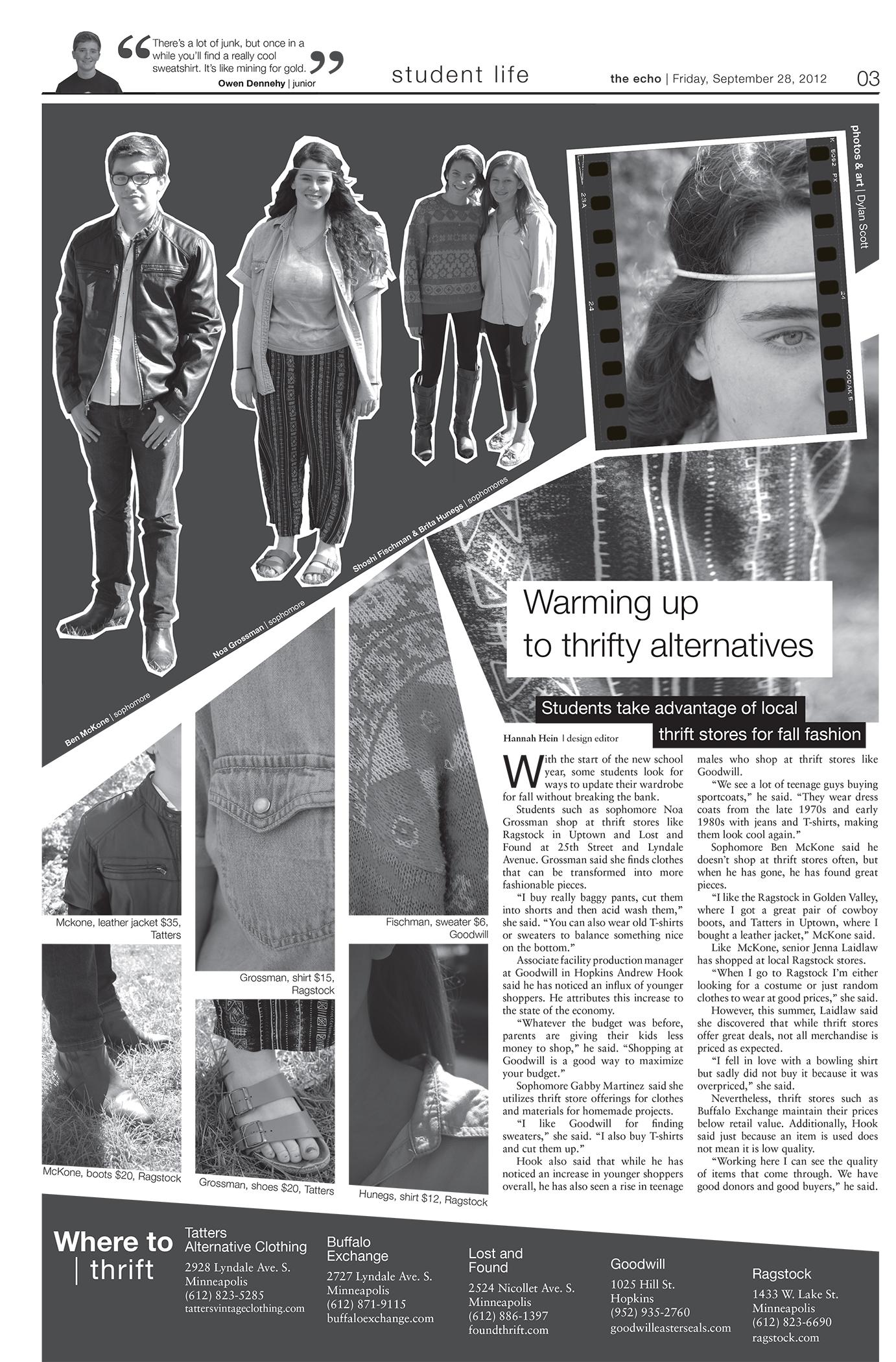 a series of names, items, events or components that add context 

(In this example, the list provides a set of thrift stores in the area and the location of each.)
The Echo; St. Louis Park (Minn.) High School
step-by-step
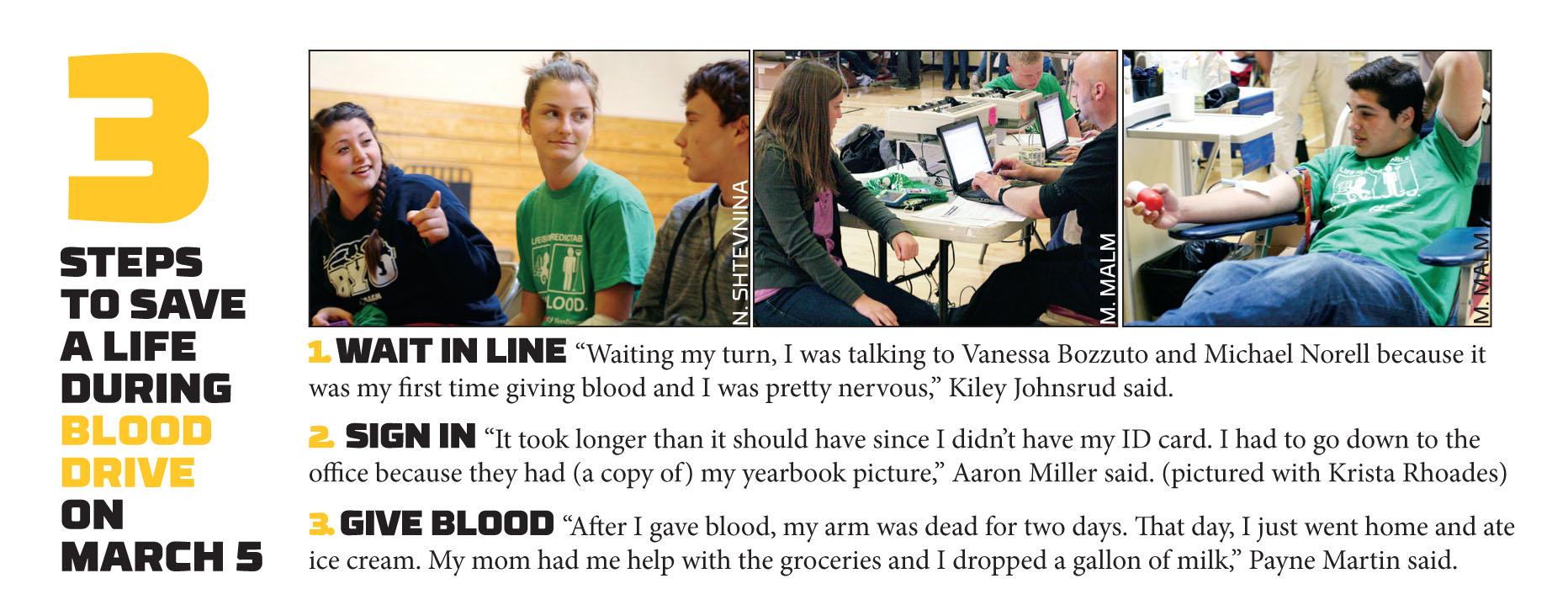 Whitney High Student Media; Rocklin, Calif.
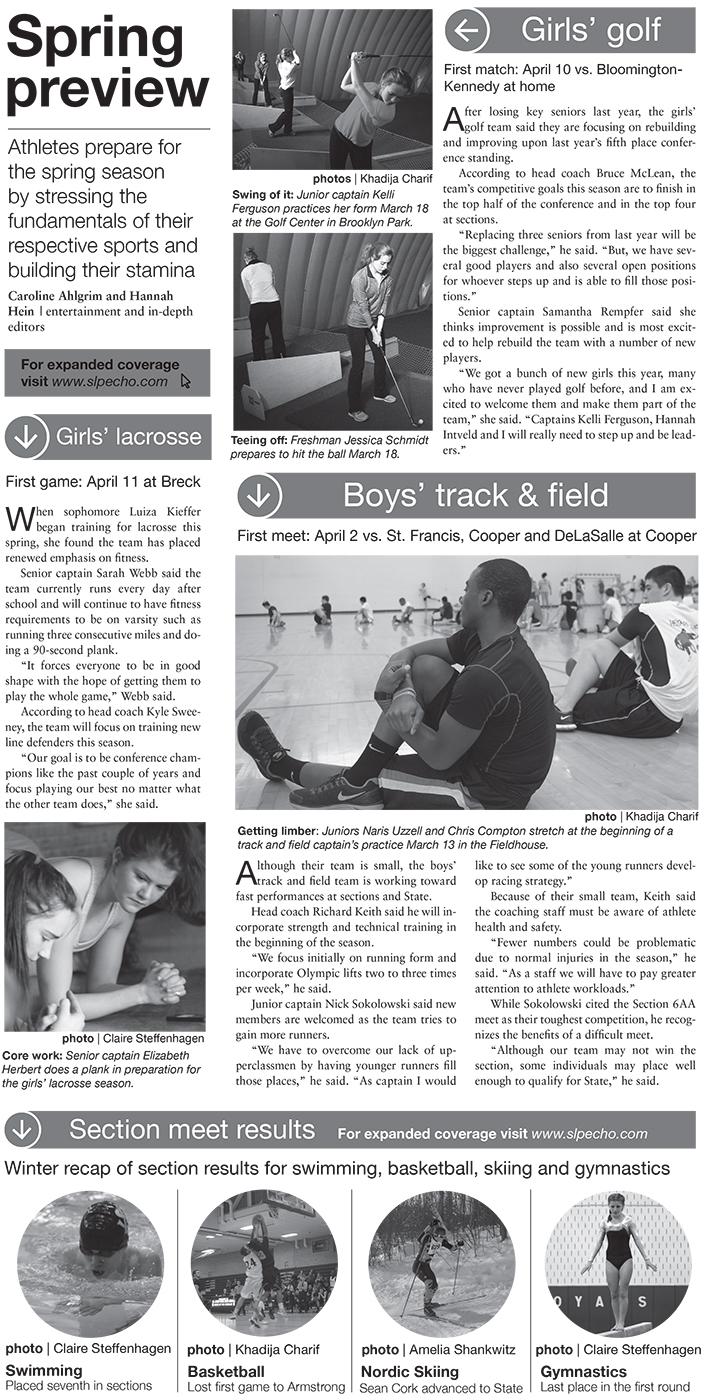 briefs
short news stories add reader appeal by offering quick updates

(On this page, the repeating mini-headline style separates each topic and creates visual unity among the four sports briefs presented.)
The Echo; St. Louis Park (Minn.) High School
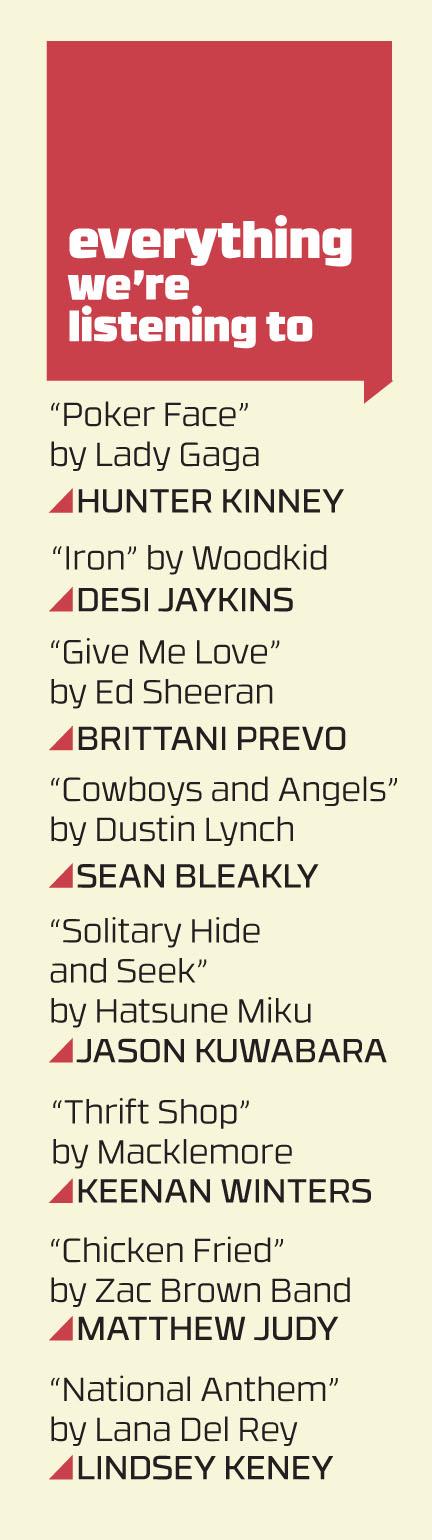 quotecollection
multiple responses to a common topic or question as a way to present a variety of perspectives
Whitney High Student Media;Rocklin, Calif.
diagram
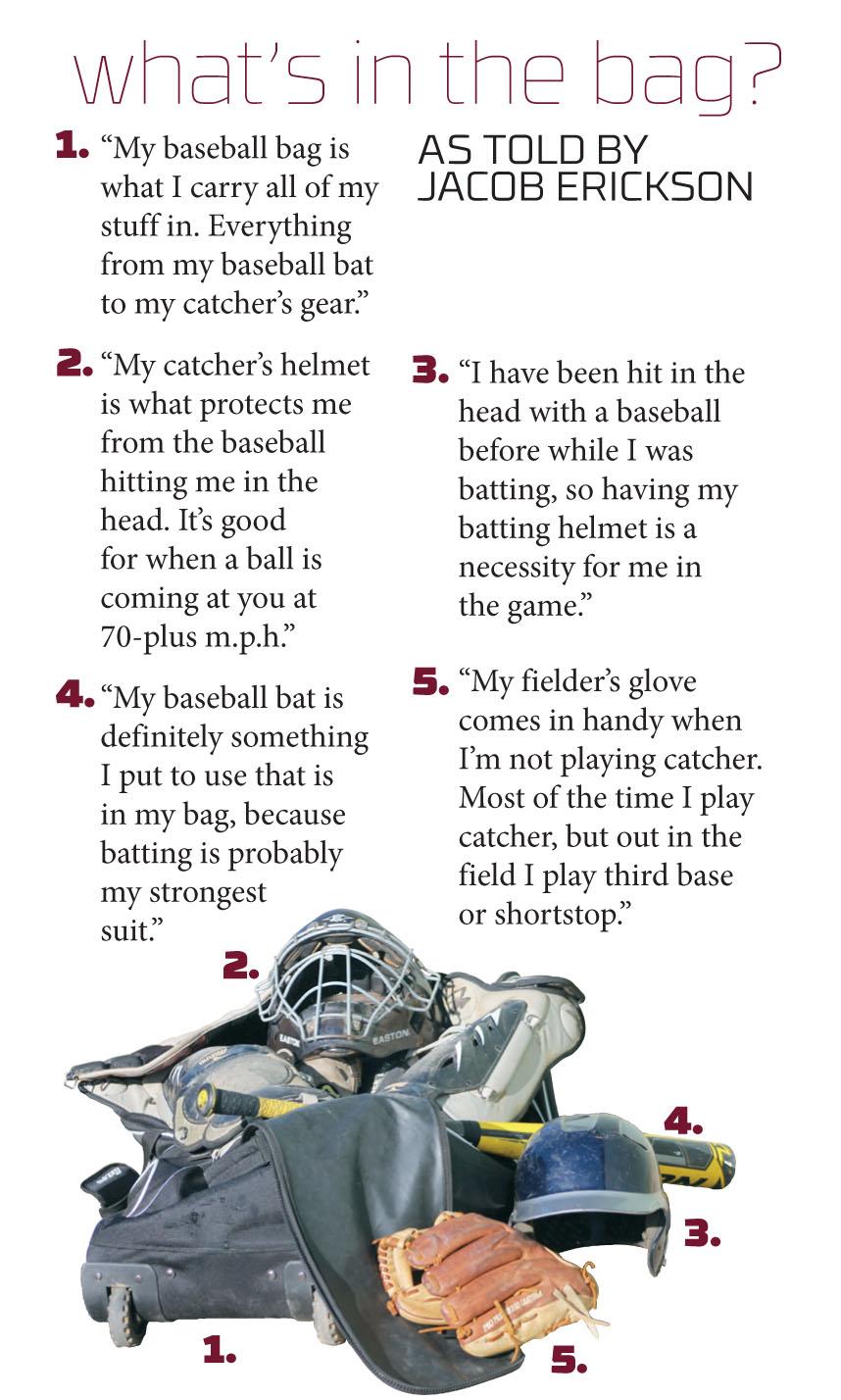 breaking down parts of a whole or providing background about how something works
Whitney High Student Media; Rocklin, Calif.
Q-and-A
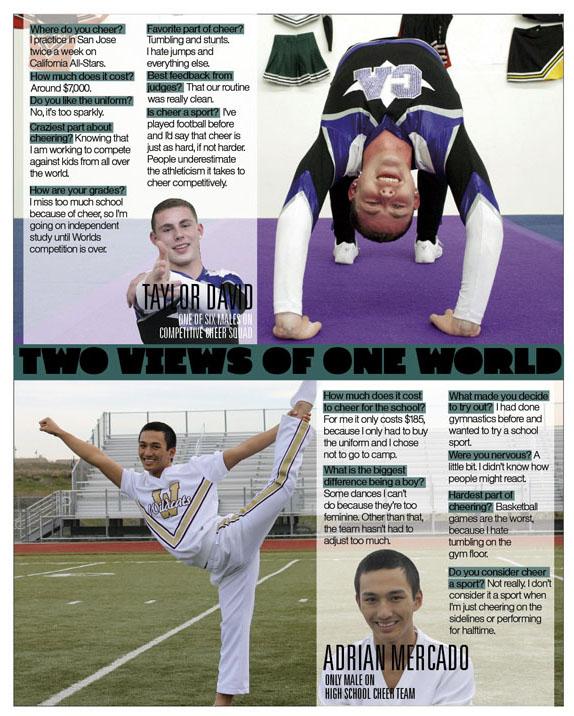 a way to capture word-for-word dialogue based on questions and answers from an interview subject
Whitney High Student Media; Rocklin, Calif.
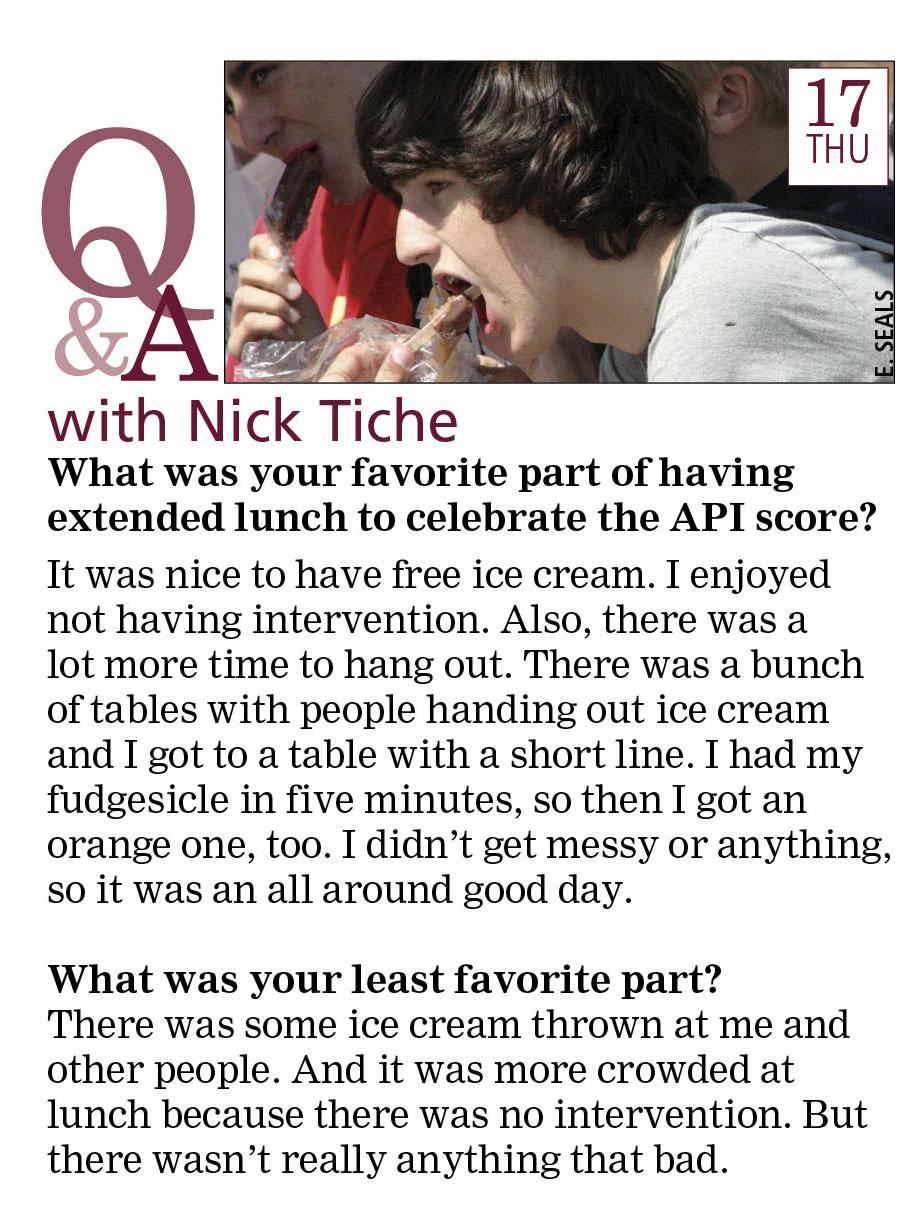 Whitney High Student Media; Rocklin, Calif.
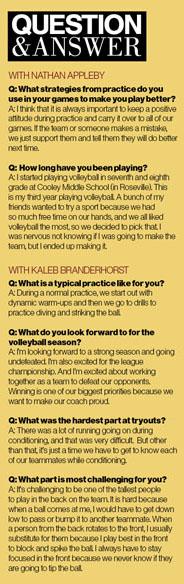 Q-and-A
contrasting type separates the question from its answer
Whitney High Student Media; Rocklin, Calif.
finish the sentence
a form of quick-read in which the source completes phrases provided
by the interviewer
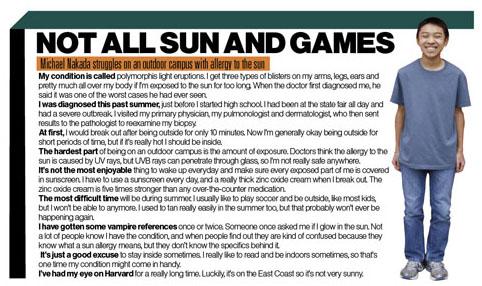 Whitney High Student Media; Rocklin, Calif.
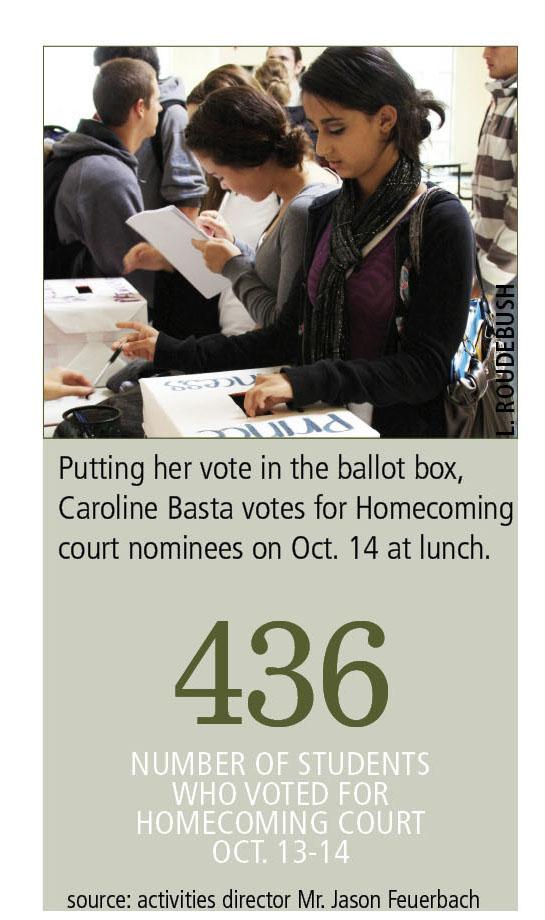 fast fact
timeline
a chronological listing of events to highlight significant happenings
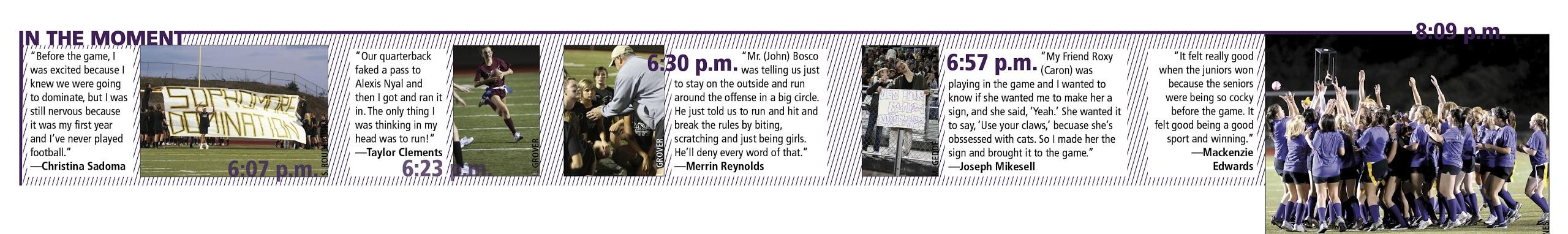 Whitney High Student Media; Rocklin, Calif.
by the numbers
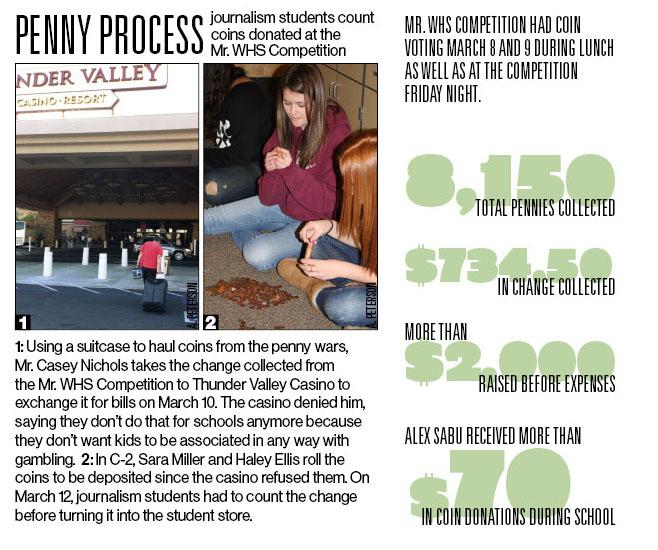 Whitney High Student Media; Rocklin, Calif.
quote collection
“in a word” answers to a prompt or question
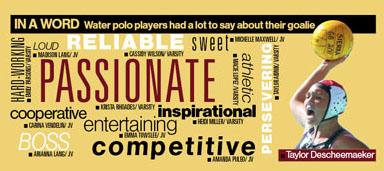 Whitney High Student Media; Rocklin, Calif.
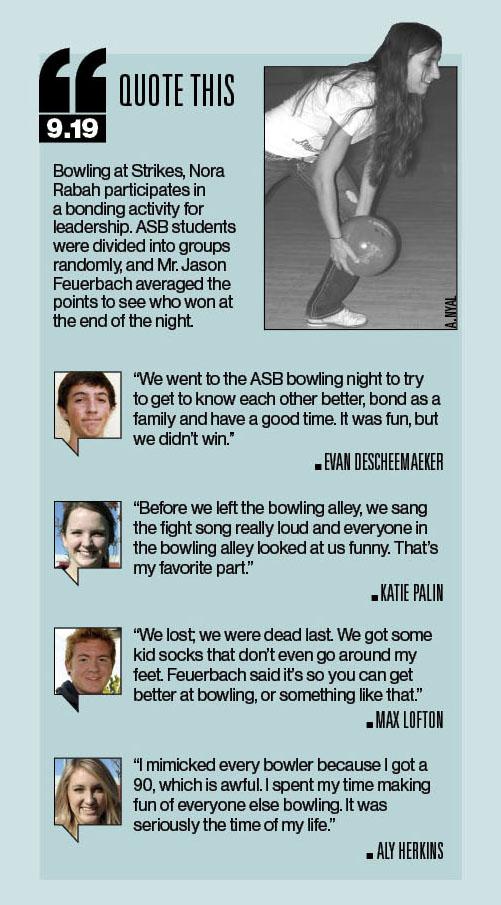 quote collection
with mug shots
Whitney High Student Media; Rocklin, Calif.
quote collection with action shots
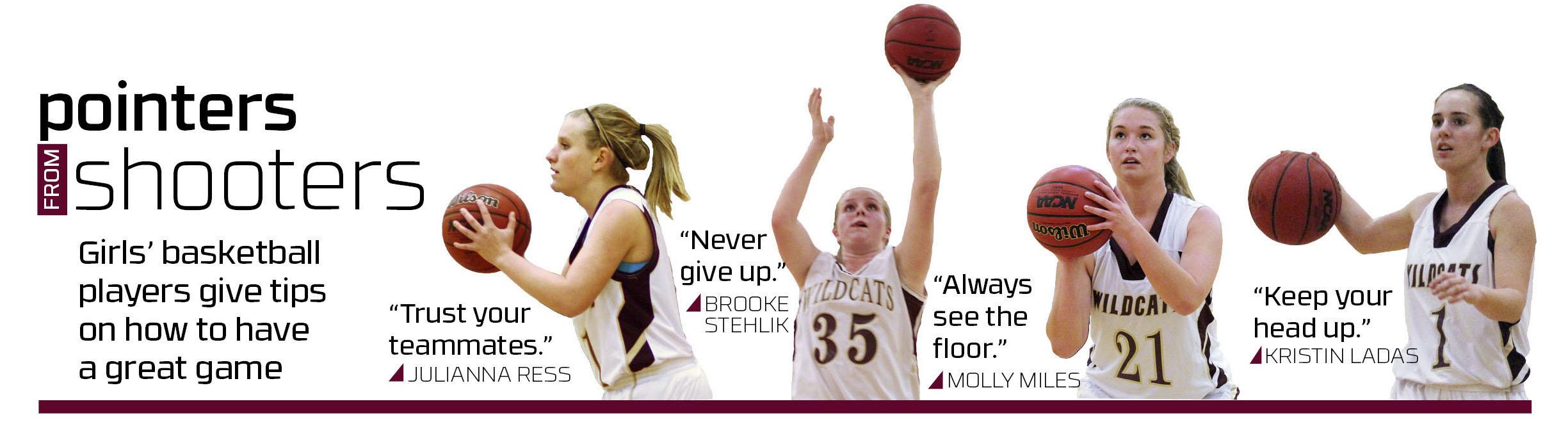 Whitney High Student Media; Rocklin, Calif.
how-to
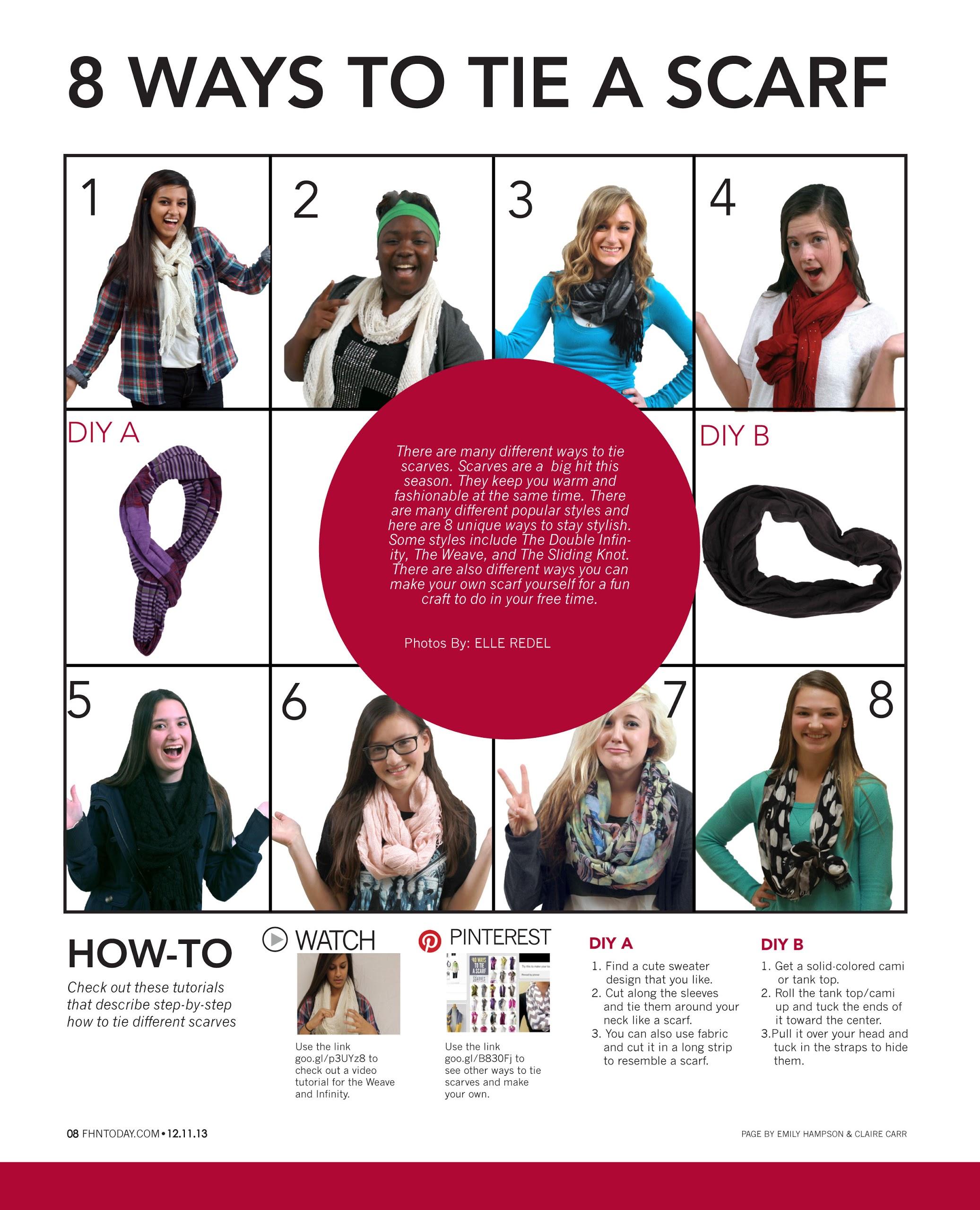 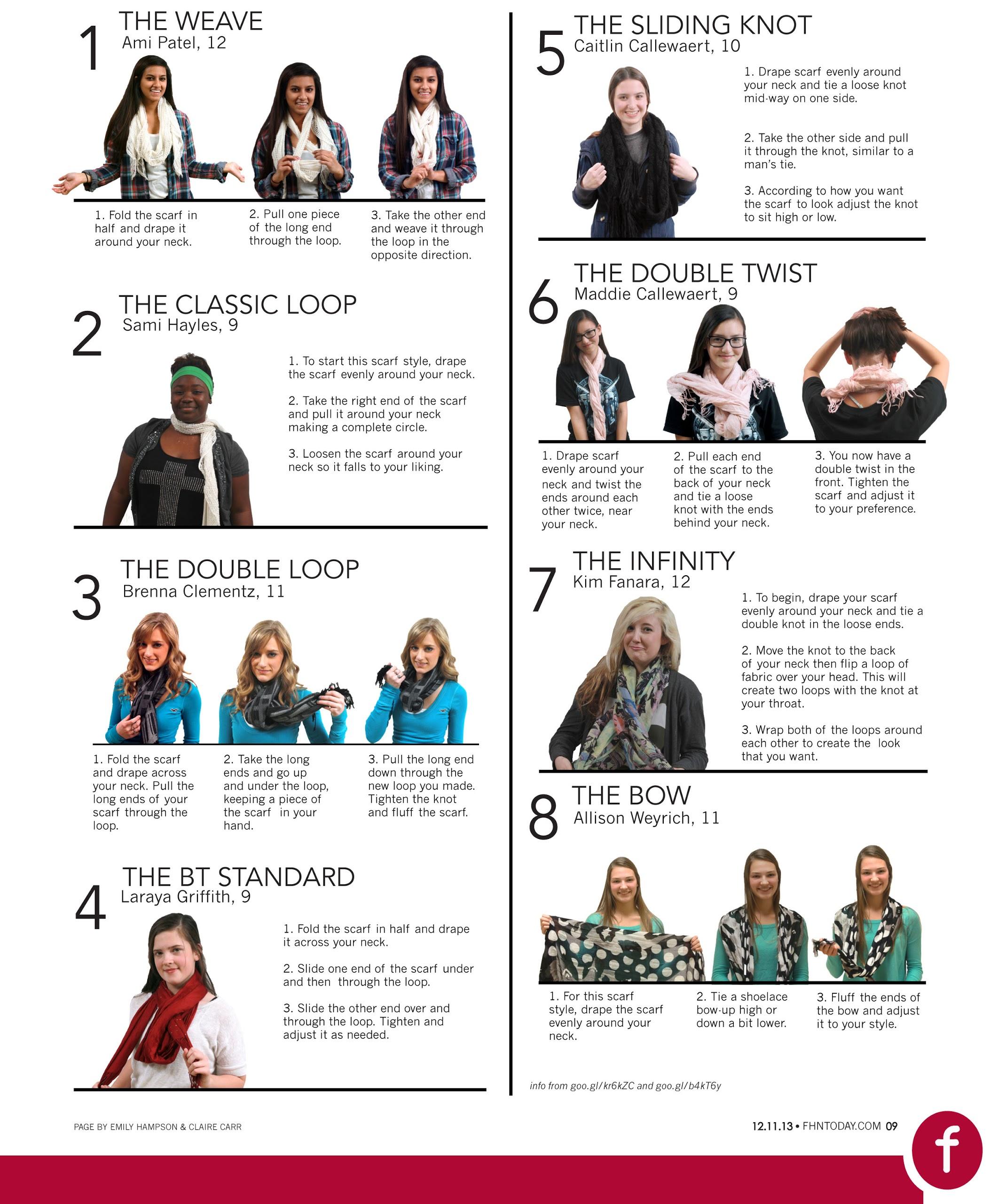 The North Star; Francis Howell North H.S.; Saint Charles, Mo.
public opinion poll
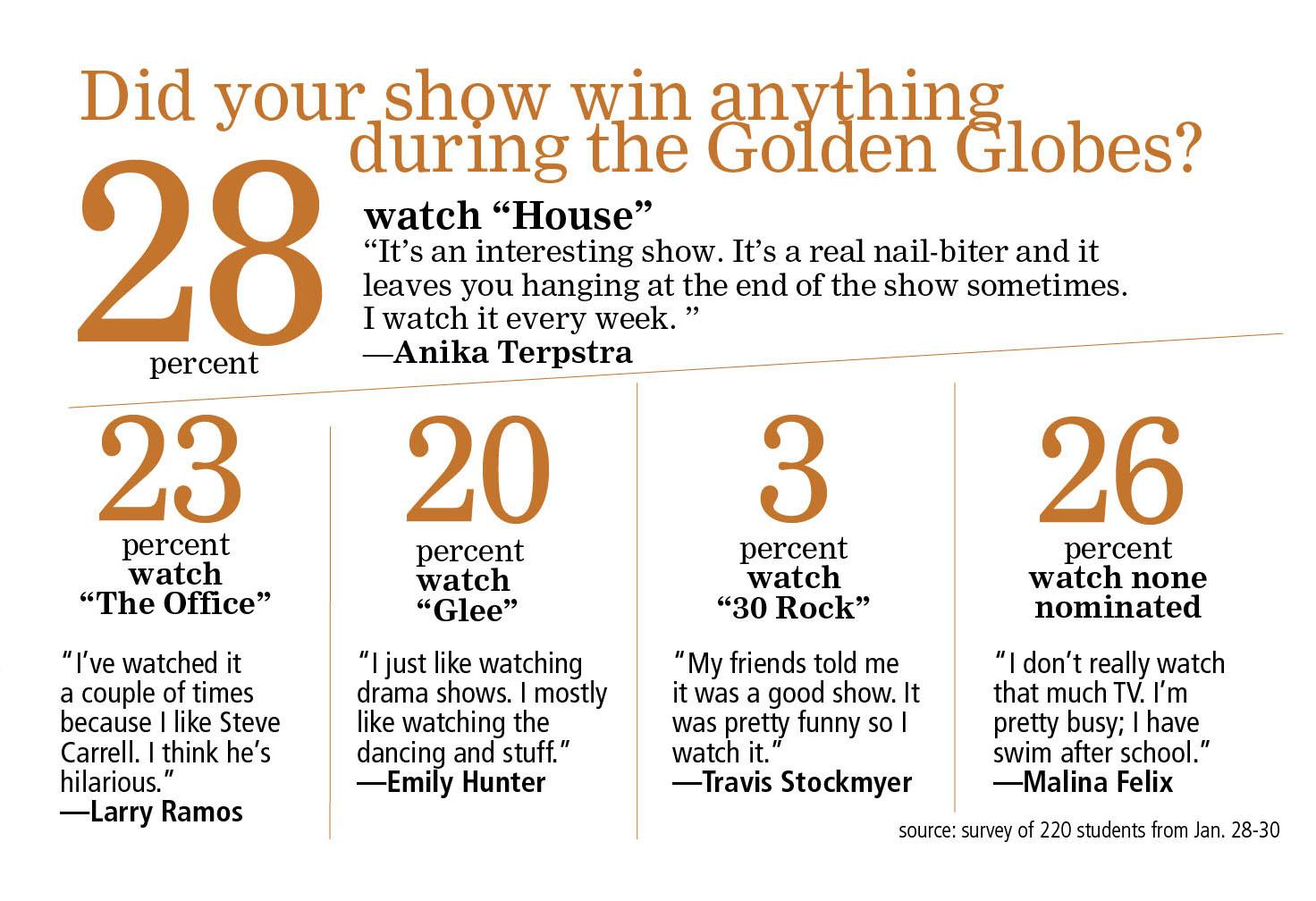 Whitney High Student Media; Rocklin, Calif.
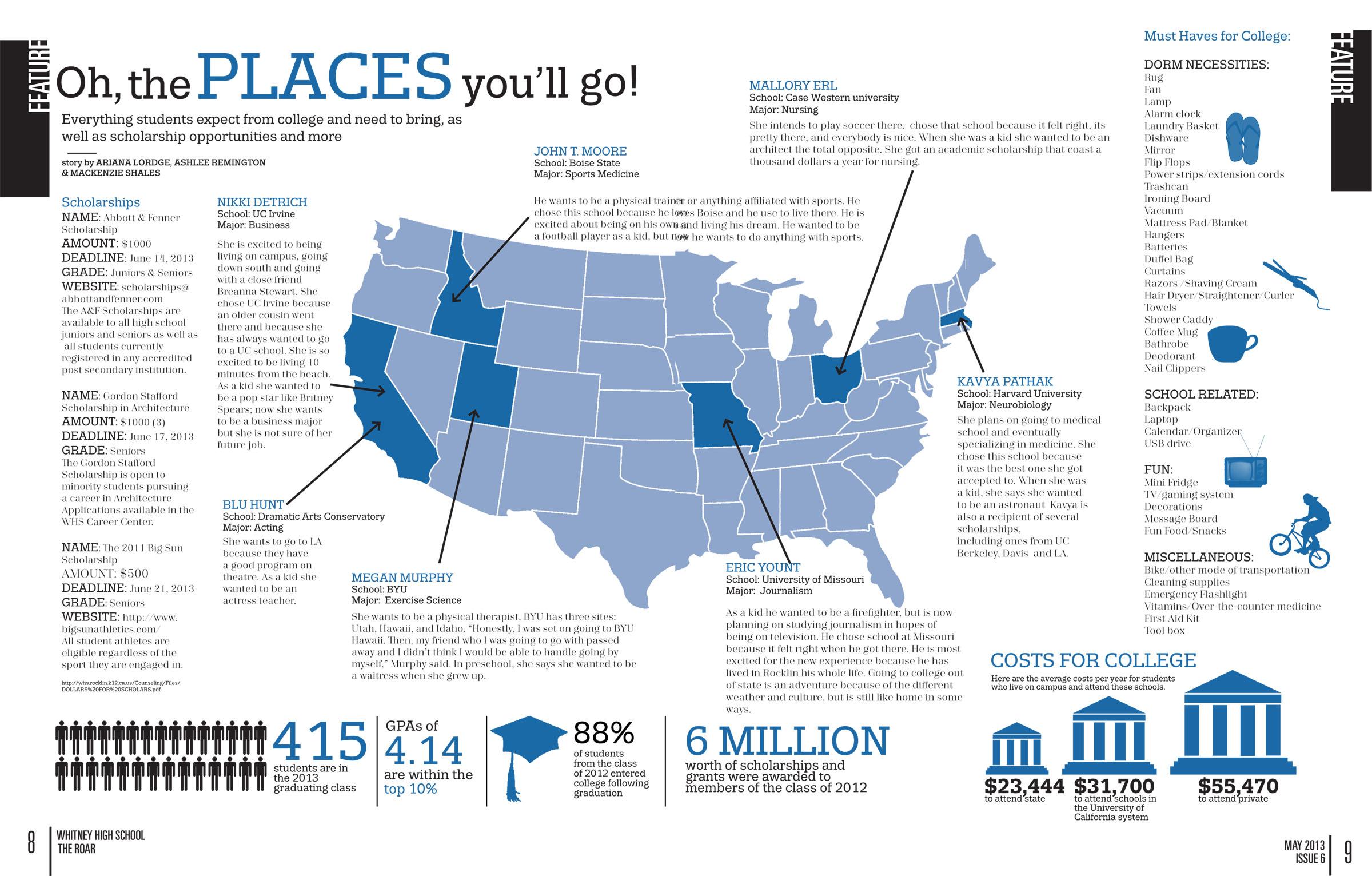 Whitney High Student Media; Rocklin, Calif.
best uses
to cover recurring events such as the annual blood drive (After all, is the story really all that different from year to year?)
to break down complex material in detail for readers to understand more easily (For example, a step-by-step guide to completing the FAFSA would benefit readers.)
to update an ongoing story (A school undergoing construction or renovations will likely have regular coverage on the topic.)
Let’s try some together...
Consider the most recent play/musical. Let’s brainstorm at least five alternative story form ideas for a yearbook spread.

The basketball team won its latest playoff game and advances now to the state championship, a topic that will receive a whole page in the next newspaper issue. Suggest two alternative story forms to run beside the inverted pyramid game story.